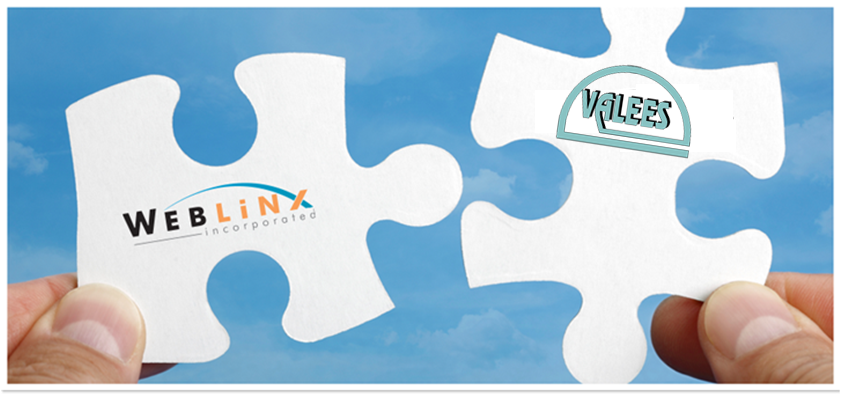 Making Your Design Portfolio Appealing to Employers


Andy Clements
CEO, Weblinx Inc.
Oswego, Illinois
Weblinx History
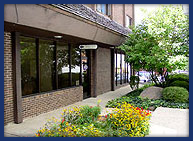 Company Started in 1997
Incorporated in 2001
Moved to 68 Main Street in 2002
Moved to 165 Kirkland Circle in 2008
Over 1000 Clients Today
15 Creative Employees
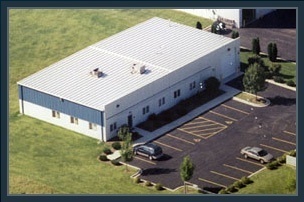 First Impressions
You have 15 SECONDS to make that first impression with a Digital Portfolio.  That first impression will determine if the rest of the portfolio is viewed.


Disclaimer: 
For a Digital Marketing Firm a Wordpress site is good, but a template is NOT





‏
[Speaker Notes: Add a slide for each option.]
Creating The Perfect Portfolio
Hosting
Choosing a Platform (Wordpress)
Keep it Professional
Make it Easy to Use
Know The Audience
Less IS More
Digital and Print
Keep it Updated and Current





‏
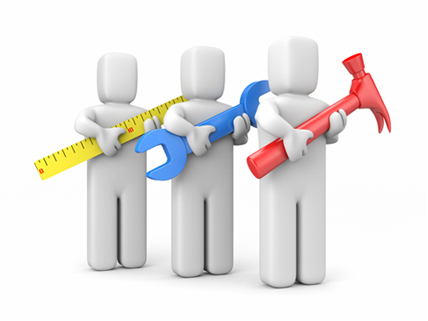 [Speaker Notes: Add a slide for each option.]
Test Your Portfolio
Responsive Design
Chrome
Firefox
Internet Explorer
Safari
Tablets, Phones, etc…
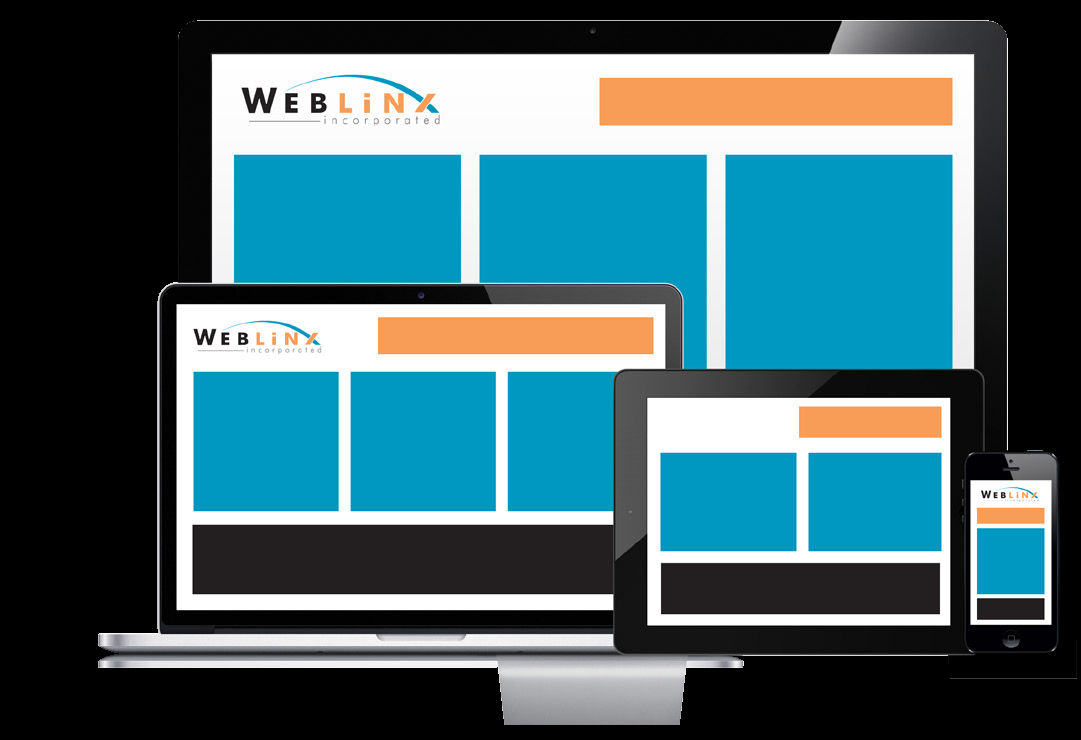 Be Accessible
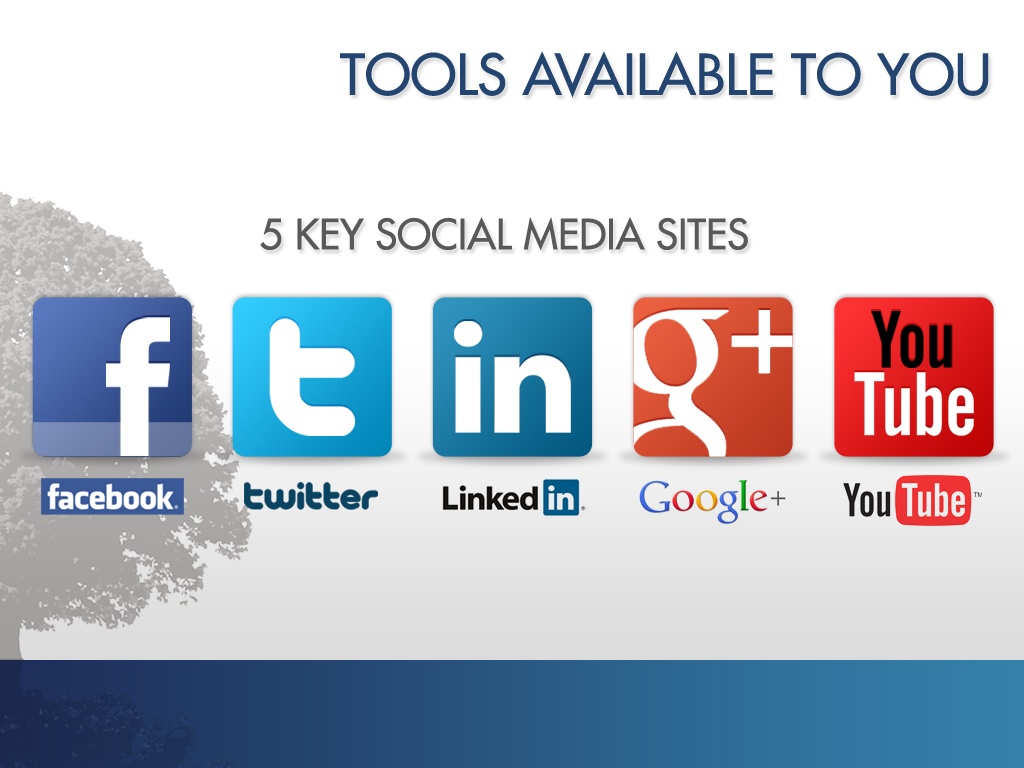 Choosing the Right Pieces
Show creativity and explain each of the items in a sentence or two clearly…
Include a wide array of work, but only if it is QUALITY
Filler Projects is a KILLER – Only Show Your BEST WORK
Start with your best piece and end with your second best piece
Limit yourself to 10 pieces or less
Tell Your Story
Put the potential employer in a spot where they want to see more…



‏
Getting Started…
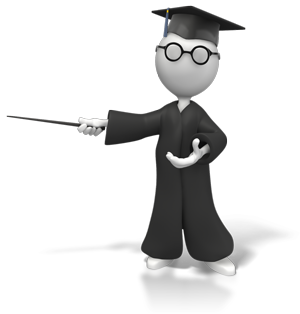 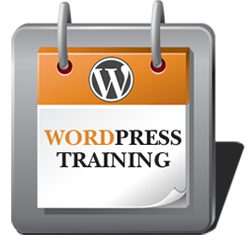